JARDÍN DE INFANTES - SEGUNDO GRADO | AMABILIDAD
BINGO DE AMABILIDAD
¡Ser amable es fácil y divertido! Haz un círculo en los cuadrados a medida que hagas los actos de amabilidad. ¿Puedes hacer un círculo en todos los cuadrados?
Levantar la mano antes de hablar en clase
Preguntarle a alguien sobre su día
Ayudar a alguien a limpiar
Decir algo agradable a cinco personas
Compartir con los demás
Abrir la puerta a alguien
Invitar a alguien a jugar contigo
Hacer un regalo hecho a mano para alguien
Decir gracias
© 2022 OVERCOMING OBSTACLES
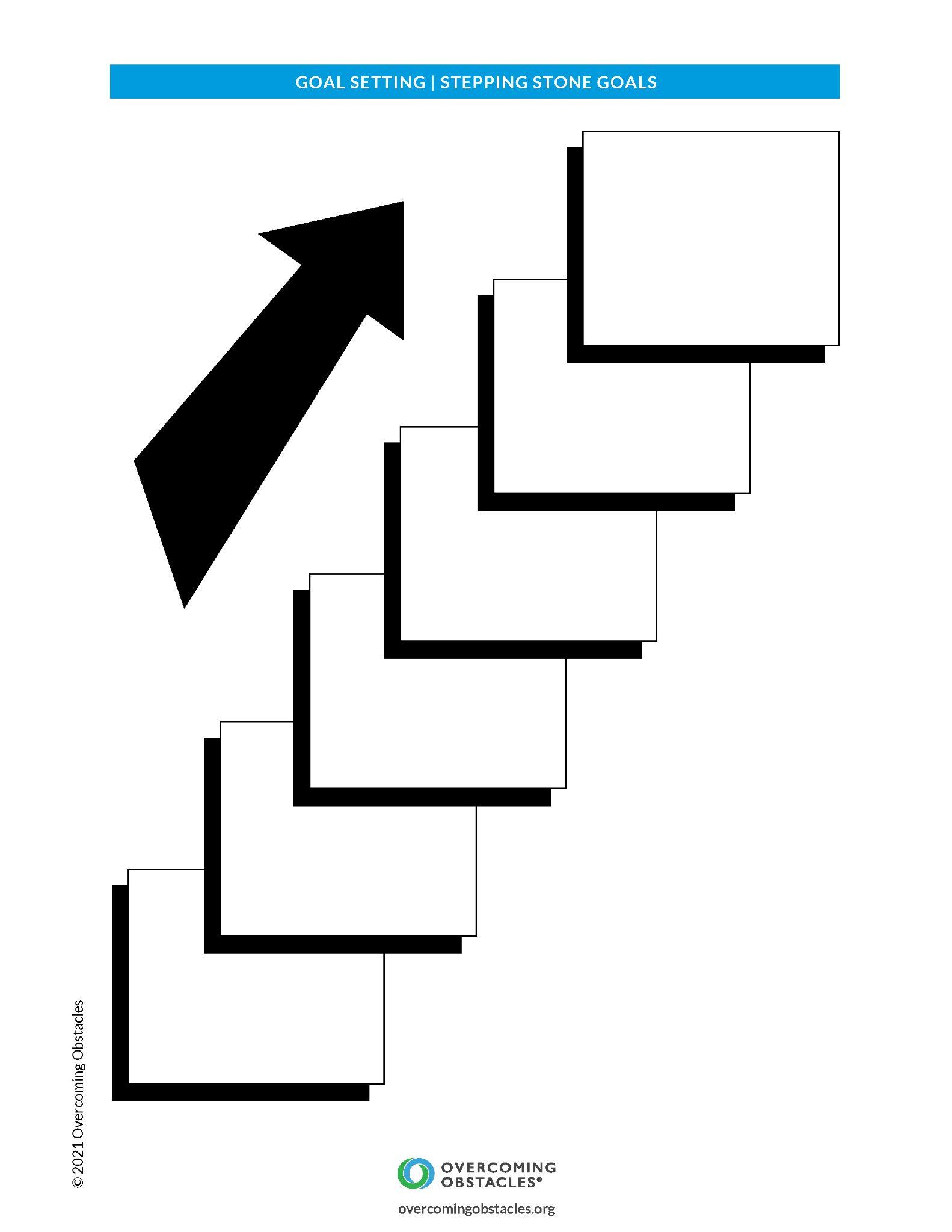